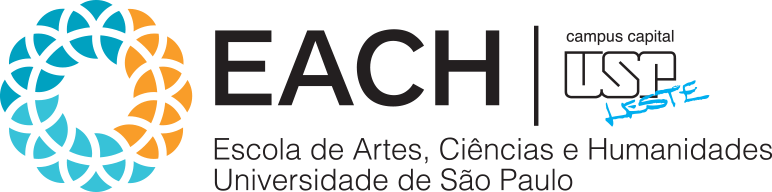 Economia para Computação
Prof. Gerson Nassor Cardoso
gersonnassor@usp.br
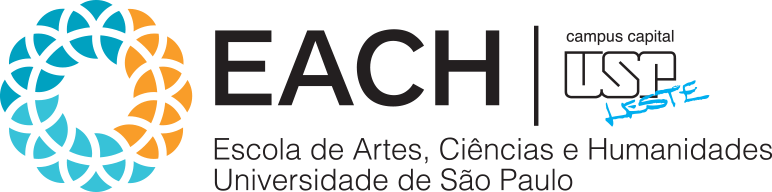 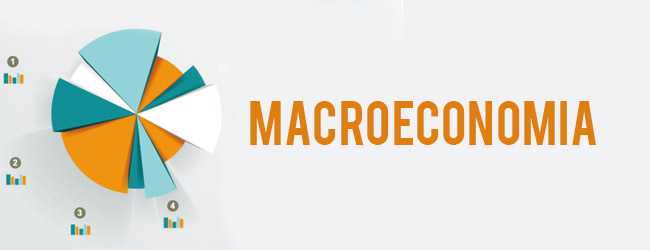 Contabilidade Nacional


Quantificar os agregados econômicos: produto, renda e despesa.

Inflação - https://www.youtube.com/watch?v=0us8Oq7TeUg
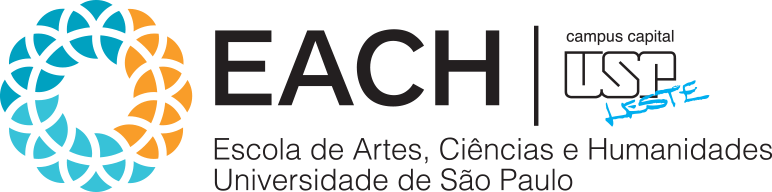 Produto - produção total de bens e serviços finais que são produzidos por uma sociedade num determinado período.

Renda - renda pessoal ou consumo das famílias - somatório das remunerações recebidas pelos proprietários dos fatores de produção como retribuição pela utilização de seus serviços na atividade produtiva. Ex: salário, aluguéis, juros, lucros. 

Renda pessoal disponível (RPD) é a renda com que as famílias contam para poderem consumir.
Poupança (S) é a parte da RPD que não foi consumida. Renda(D) = C + S; W - salários - remuneração do fator de produção trabalho (comissões, honorários de profissionais liberais, ordenados dos executivos, mesmo que não assalariados); J - juros - prêmio pago aos detentores de recursos por abrir mão da preferência pela liquidez; A - aluguéis - remuneração dos proprietários dos recursos naturais
L - lucros - remuneração do fator de produção capital; Renda(D) = W + J + A + L

Despesas - é o total dos gastos efetuados pelos agentes econômicos na aquisição de bens e serviços produzidos pela sociedade.
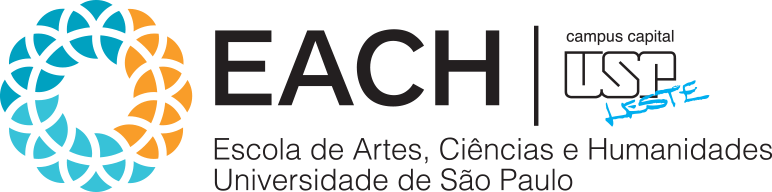 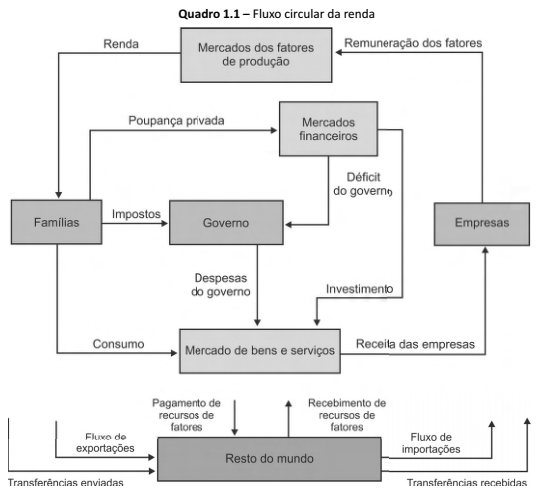 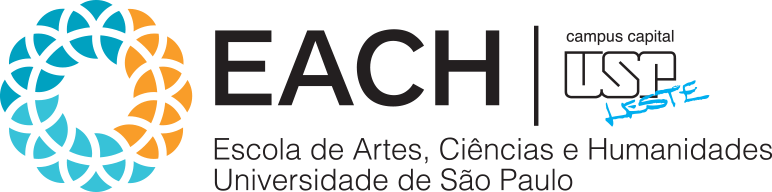 Investimento - refere-se os gastos voltados para a ampliação da capacidade produtiva da economia. Investimento Bruto = Formação Bruta de Capital Fixo + Variação de Estoque

Formação bruta de capital fixo refere-se à ampliação da capacidade produtiva futura de uma economia.

Variações positiva de estoque são bens produzidos e não vendidos no período, para serem vendidos no futuro. Por significarem um acréscimo ao patrimônio da sociedade, tais variações são computadas como investimentos.

Investimento Bruto
(-) depreciação
(=) Investimento Líquido

Depreciação - uma parte dos bens de capital em uso na economia poder sofrer desgastes física ou obsolescência. Isso configurará um decréscimo no estoque de capital denominado depreciação.
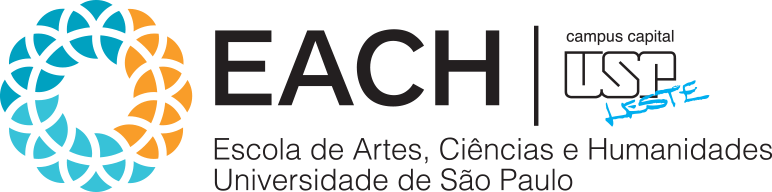 ECONOMIA FECHADA SEM GOVERNO
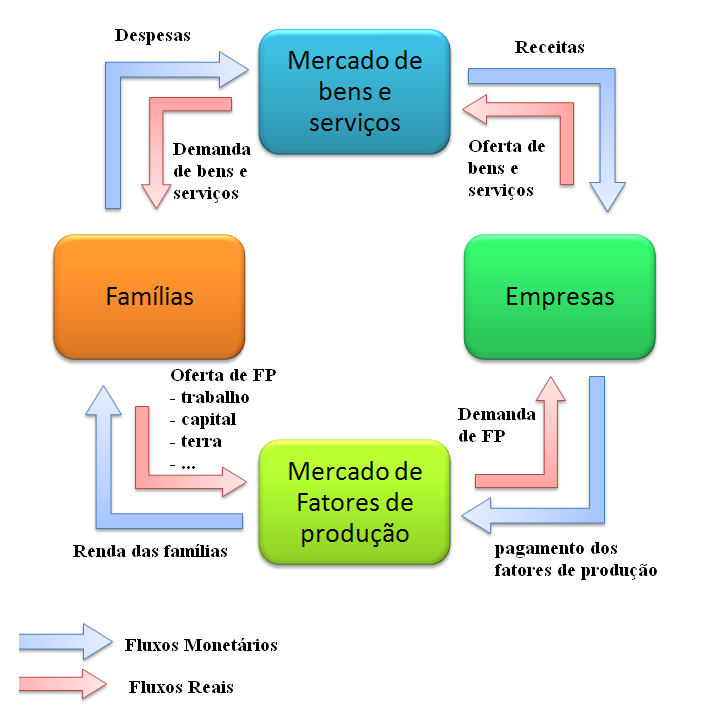 Renda = Consumo + Poupança
R = C + S

Despesa = Consumo + Investimento
D = C + I

Como PRODUTO(Y) = RENDA = DESPESA

C + I = C + S

I = S

S + C = Y = C+ I
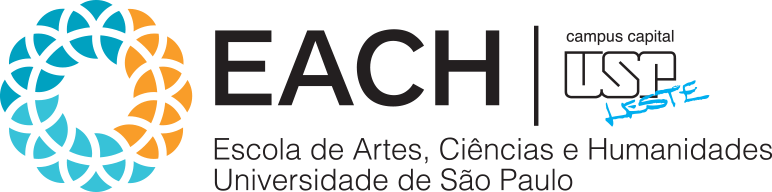 ECONOMIA FECHADA COM GOVERNO
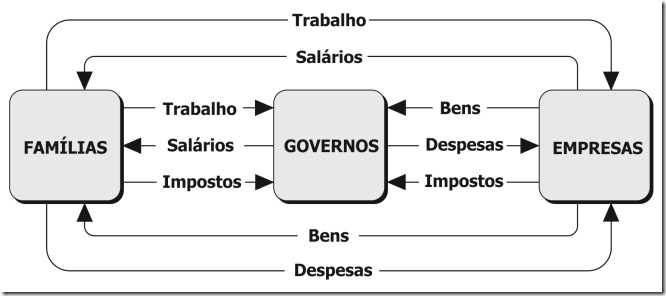 Produto preços de mercado = produto a custos de fatores + impostos indiretos – subsídios

Rendapm R = Y Produtopm

T + S + C = Y =C + I + G

Y = DA

S + T = I + G

S + (T - G) = I

T – G = Sg

S + Sg = I
Receita Líquida do Governo – T

T= impostos indiretos + impostos diretos+ contribuições 
sociais+ taxas +outras receitas –transferências –subsídios

Poupança do Governo : Sg

G – gastos do governo
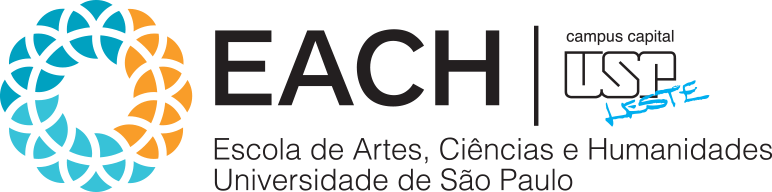 Déficit Público e Dívida Pública
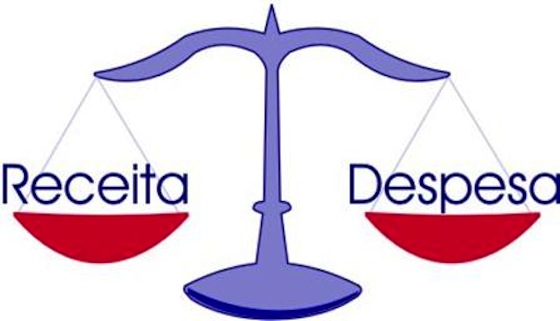 Resultado Público = Receitas – Despesas

Resultado > 0  :   Superávit

Resultado < 0   :    Déficit
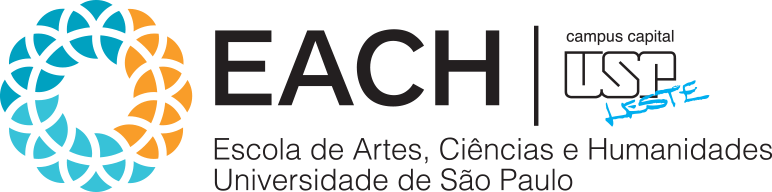 Dívida Pública é o conjunto de obrigações financeiras do setor público contraídas junto a terceiros para cobrir déficits, ou seja, quando as receitas de um determinado ente público não são suficientes para arcar com todas as despesas

Dados de 2011:
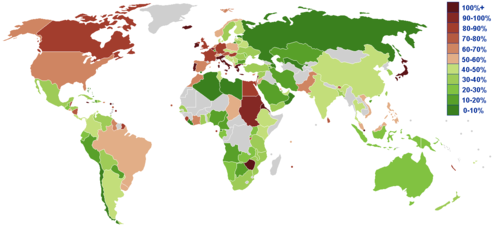 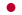 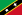 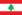 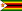 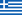 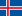 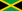 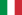 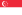 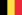 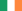 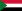 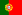 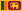 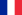 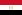 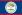 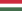 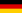 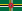 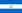 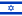 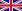 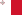 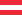 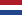 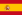 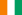 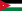 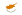 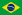 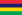 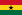 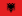 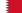 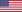 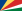 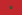 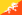 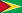 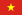 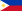 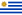 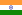 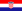 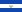 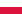 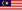 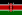 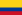 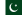 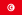 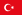 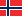 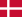 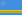 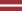 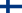 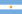 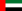 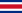 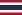 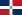 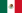 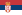 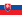 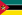 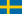 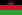 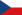 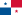 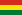 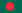 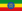 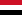 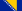 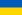 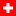 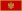 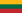 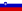 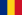 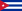 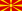 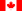 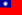 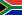 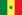 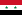 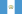 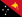 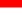 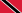 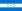 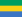 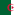 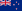 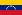 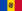 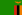 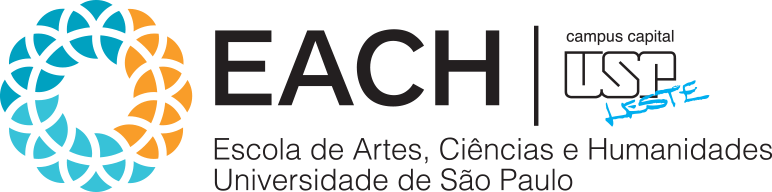 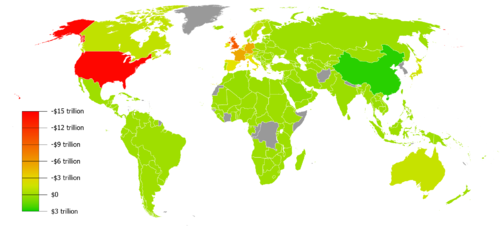 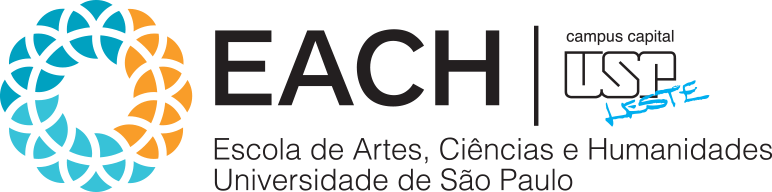 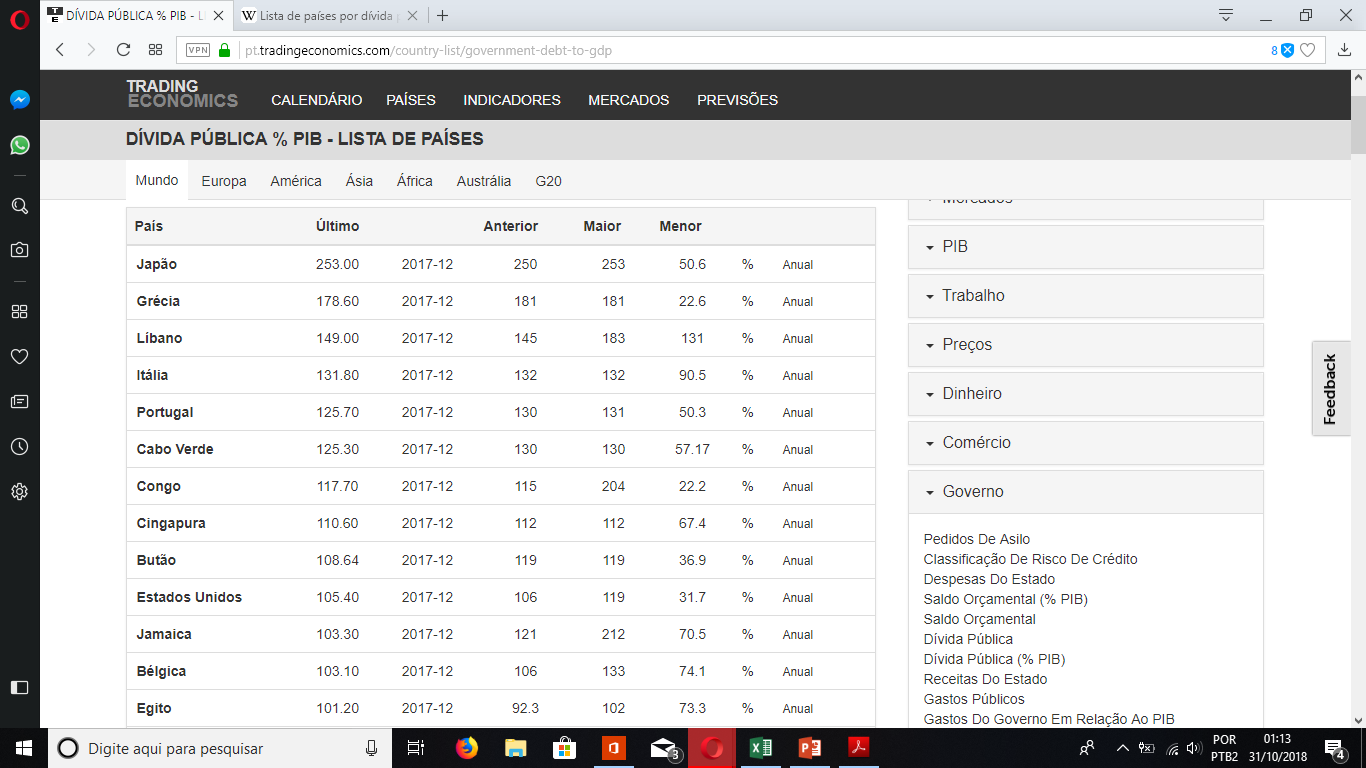 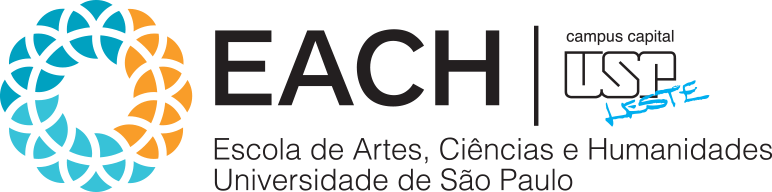 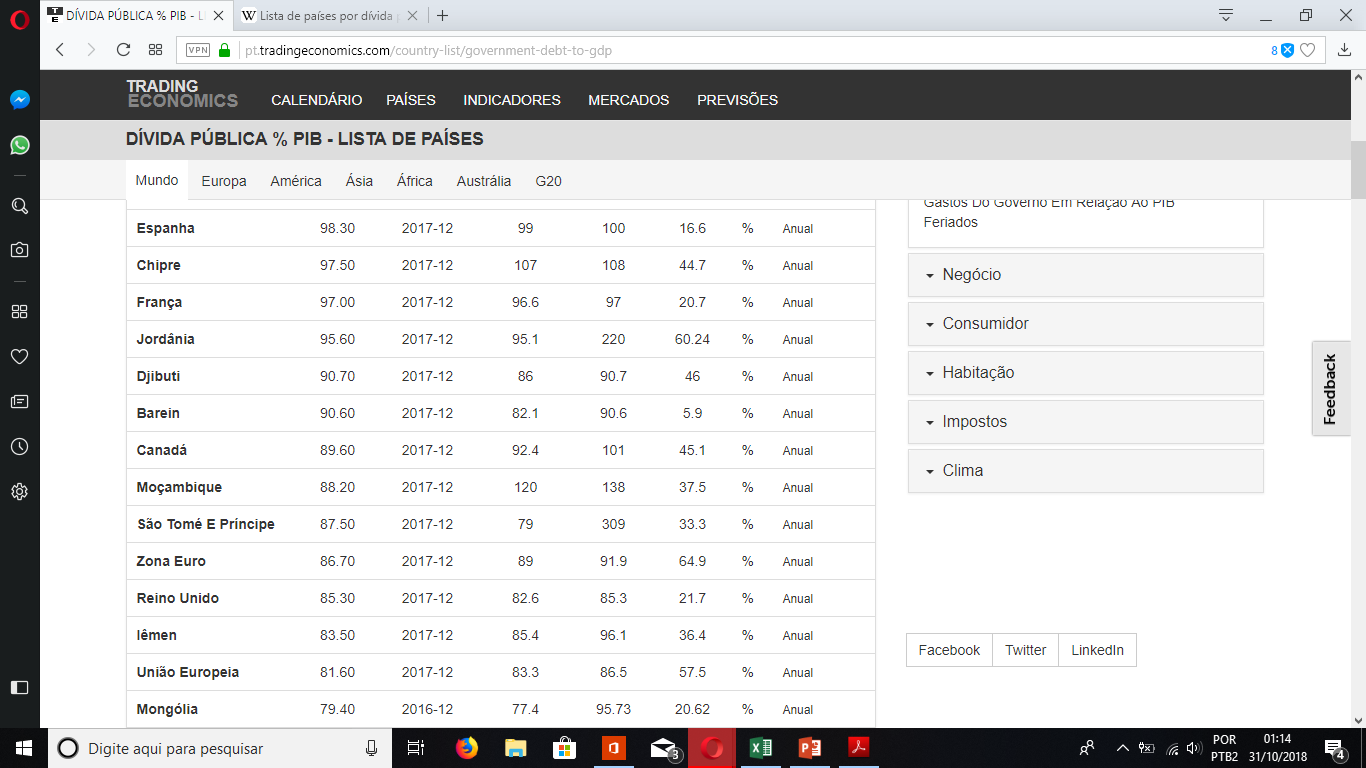 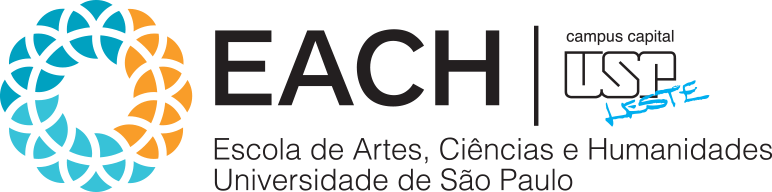 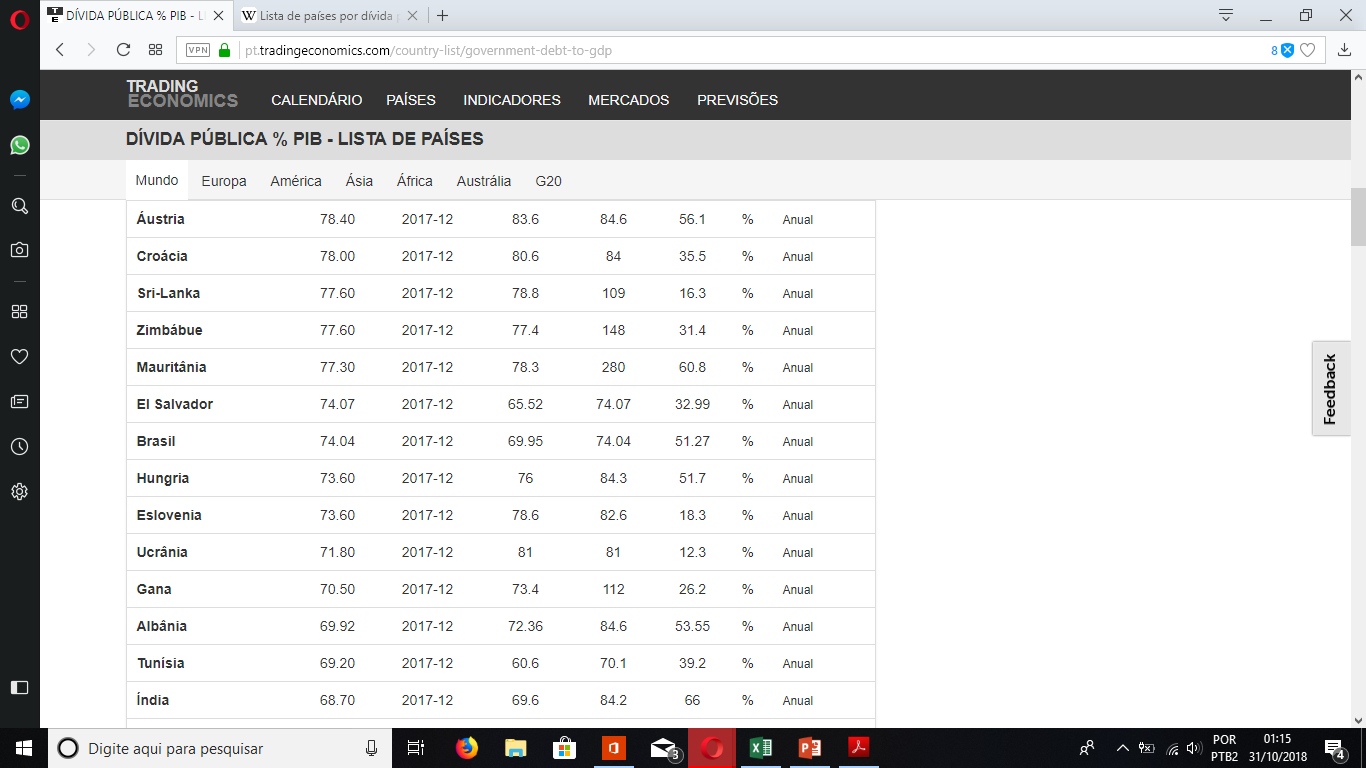 NFSP: Necessidade de Financiamento do Setor Público
O Déficit Público
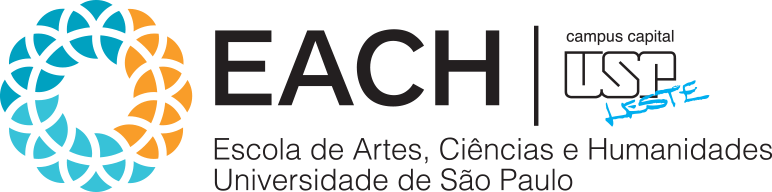 PRIMÁRIO: despesas não financeiras menos receitas não financeiras do setor público ou o déficit nominal menos o pagamento de juros nominais. 

Déficit Primário = G – T 

OPERACIONAL: déficit primário mais pagamento de juros reais ou o déficit nominal menos a correção monetária da dívida pública. 

Déficit Operacional = G – T + rD 

Onde r é a taxa real de juros e D é o estoque de dívida pública 

 NOMINAL: déficit primário mais pagamento de juros nominais ou déficit operacional mais a correção monetária da dívida pública. 

Déficit Nominal = G – T + iD 

Onde i é a taxa nominal de juros.
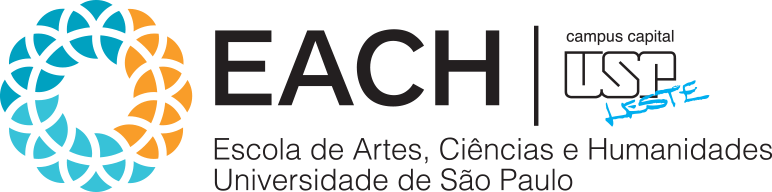 Déficit público = variação da dívida do governo  + variação do valor dos ativos + variação da moeda.

A variação da dívida pública é equivalente ao gasto público menos a receita pública: G –T;

A variação dos ativos expressa as compras e vendas de ativos pelo governo;

A variação da moeda refere-se à variação de Base Monetária M1

Base Monetária M1 : Papel Moeda + Depósitos a Vista


Déficit público < 0  então, a Política Fiscal é contracionista.

Déficit público > 0 então a Política Fiscal é expansionista.
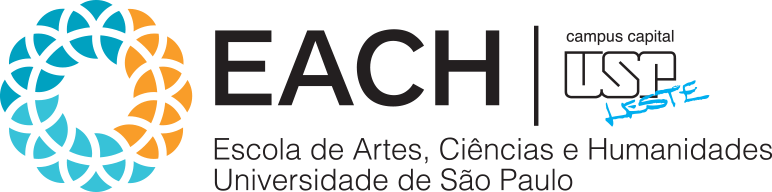 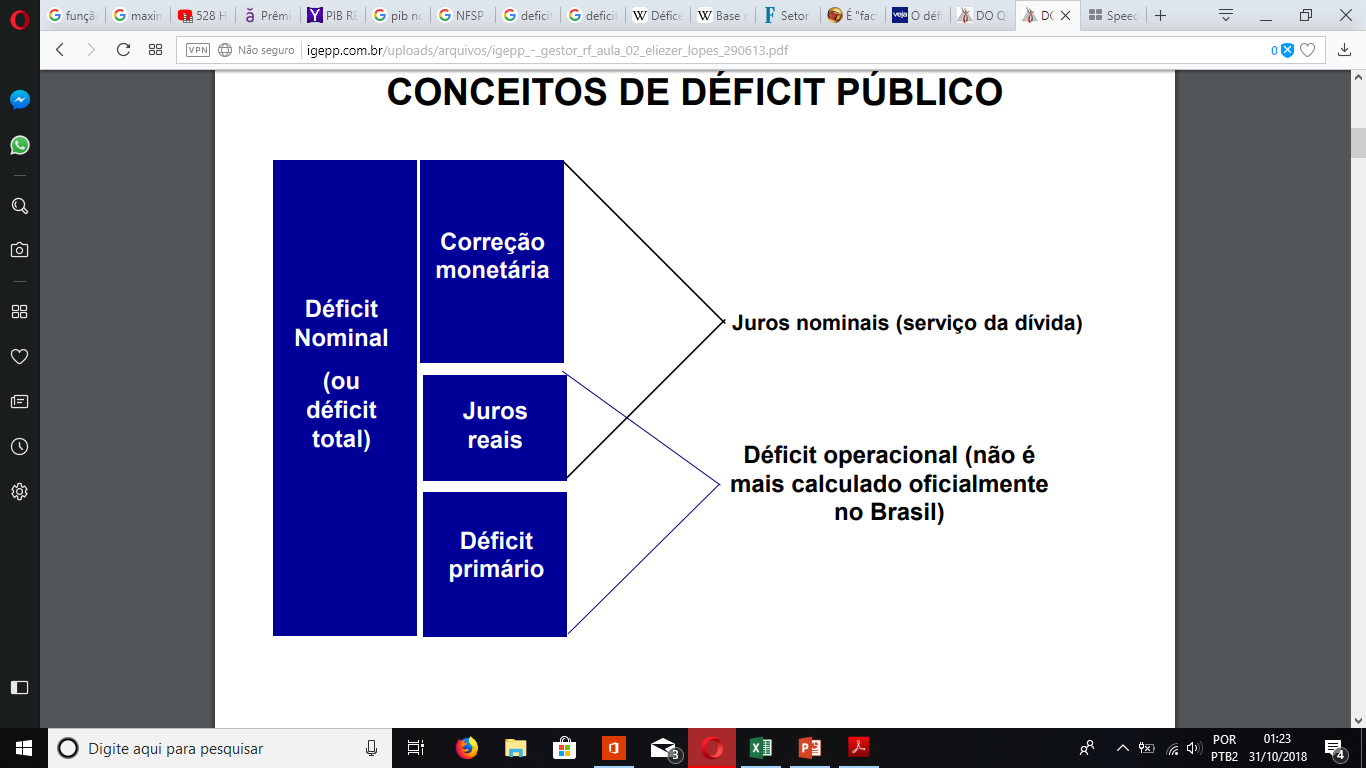 Juros nominais, serviço da dívida
Déficit Operacional
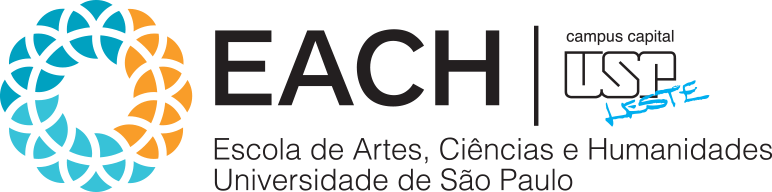 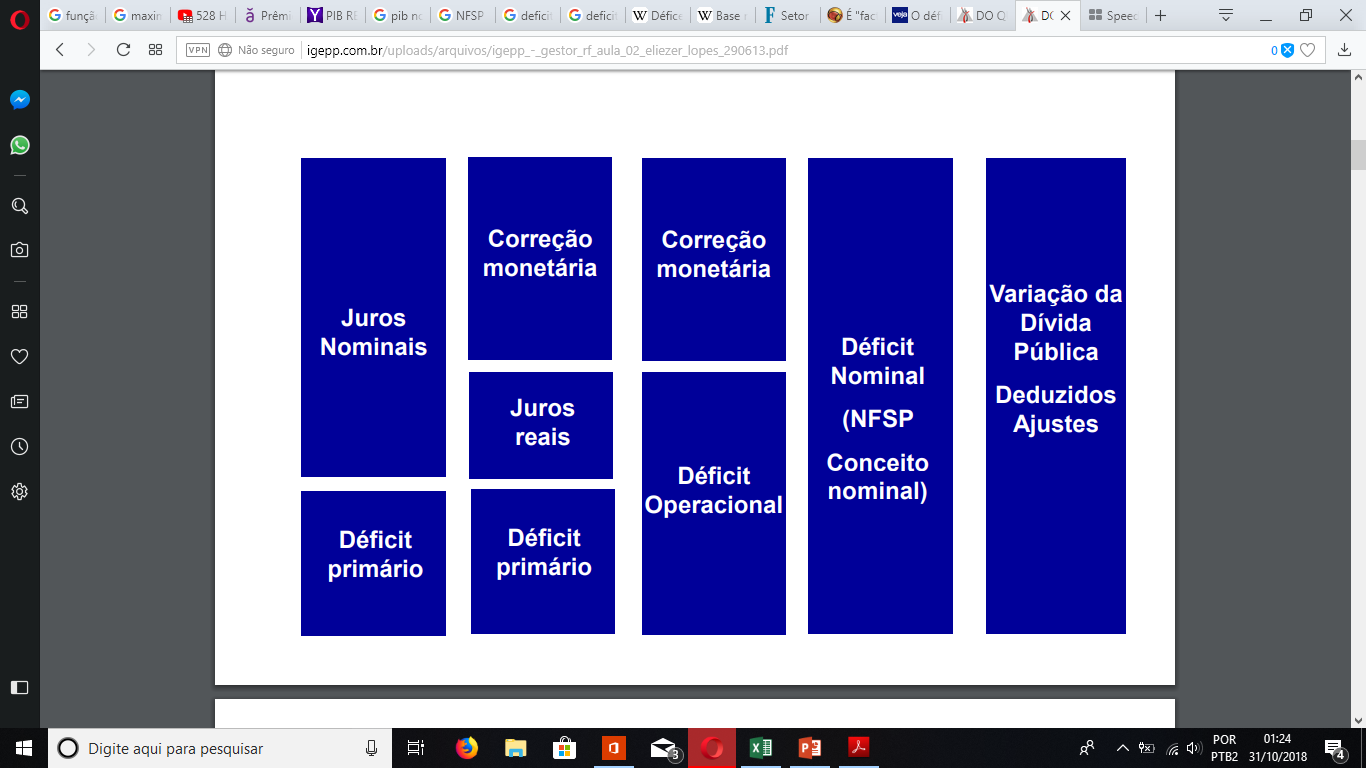 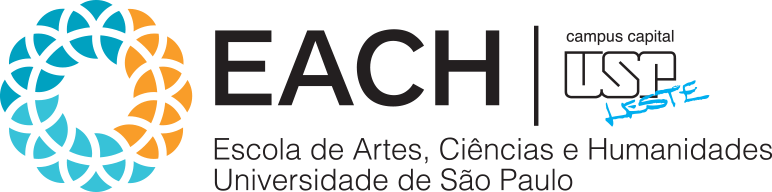 ECONOMIA ABERTA COM GOVERNO
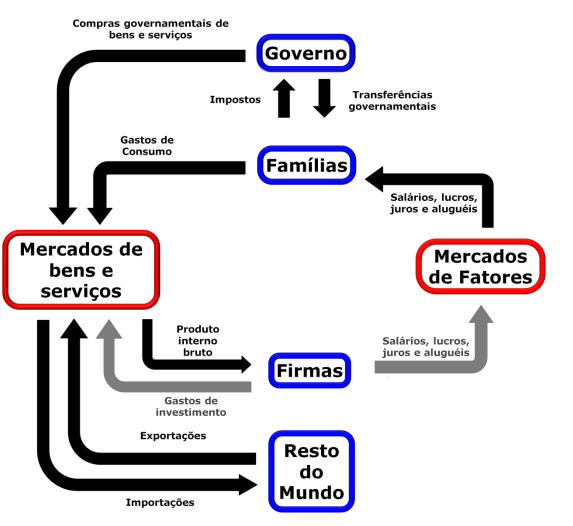 DA = C + ii + G + (X – M)

RLEE + T + S + C = Y =C + I + G + (X – M)
RLEE + (M –X) + T – G + S = I
Sext + Sg + S = I
I = Ip + Ig

PNB = PIB – RLEE

PNB = PIB + PLRE
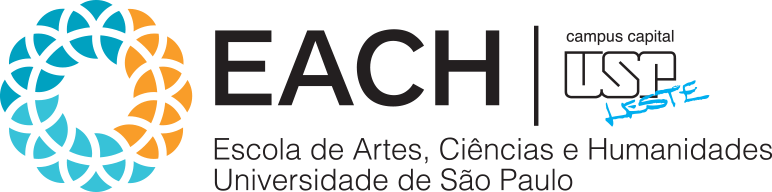 PIB  nominal (PQ) representa o valor monetário total dos bens e serviços finais produzidos num país
 num dado ano, em que os valores são expressos em termos de preços de mercado de cada ano.

PIB real (Q) retira a variação dos preços do PIB nominal e calcula o PIB em termos das quantidades 
de bens e serviços.


PIB  nominal = preço atual (P) x produção (Q) 

PIB real = produção x preço do ano base ou 

PIB real = PIB  nominal / Índice de Preços
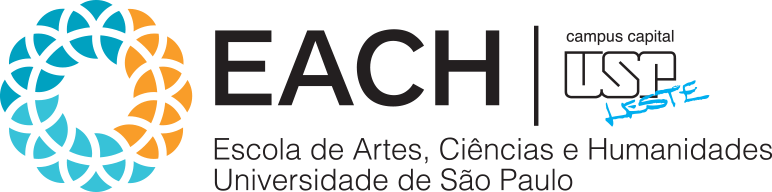 Deflator do PIB (deflator implícito de preços) é uma medida do nível de preços de todos os bens e serviços novos, produzidos internamente, em uma economia.


Deflator do PIB =  PIB Nominal / PIB real
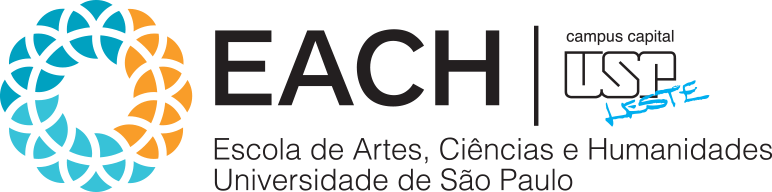 1.
https://veja.abril.com.br/blog/mailson-da-nobrega/o-deficit-publico-atingiu-r-563-bilhoes-e-nao-r-156-bilhoes/
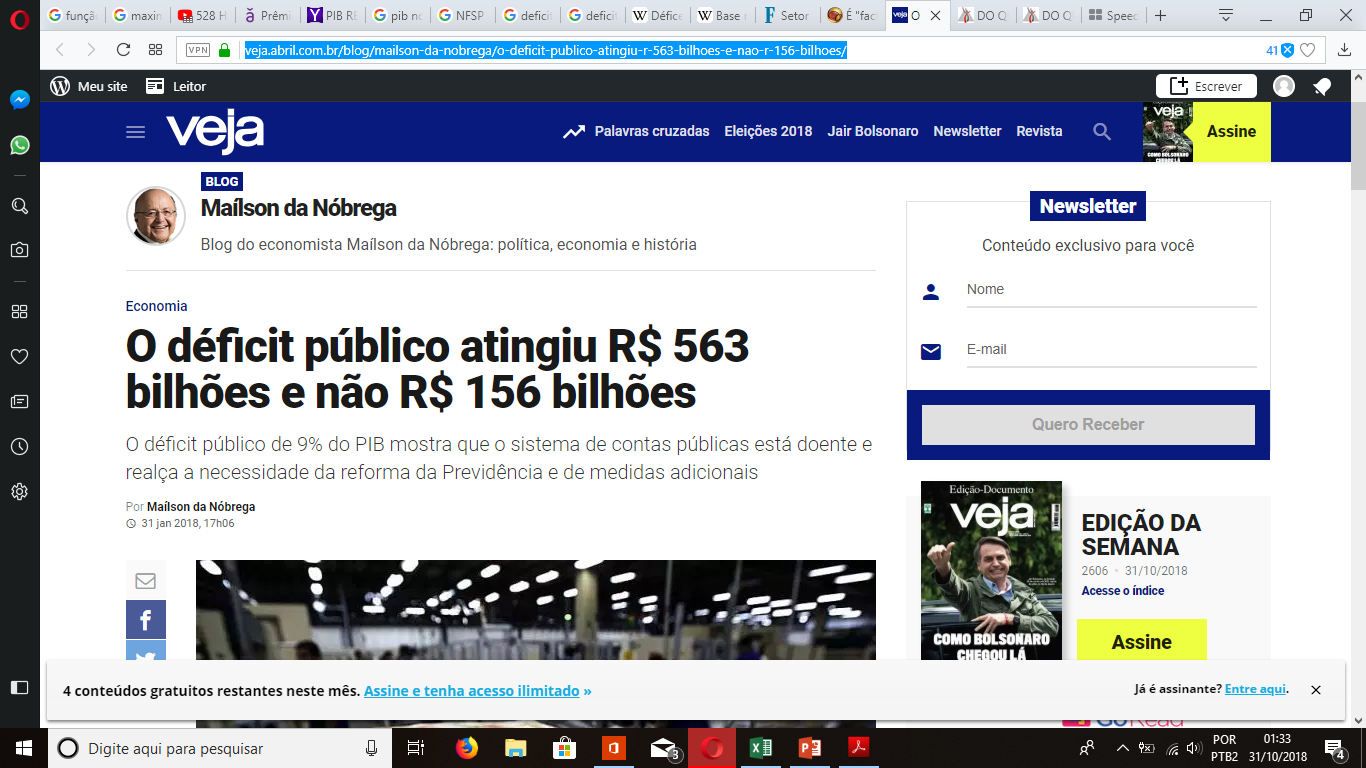 https://www.cartamaior.com.br/?/Editoria/Economia/Divida-Publica-mitos-e-realidade/7/35396
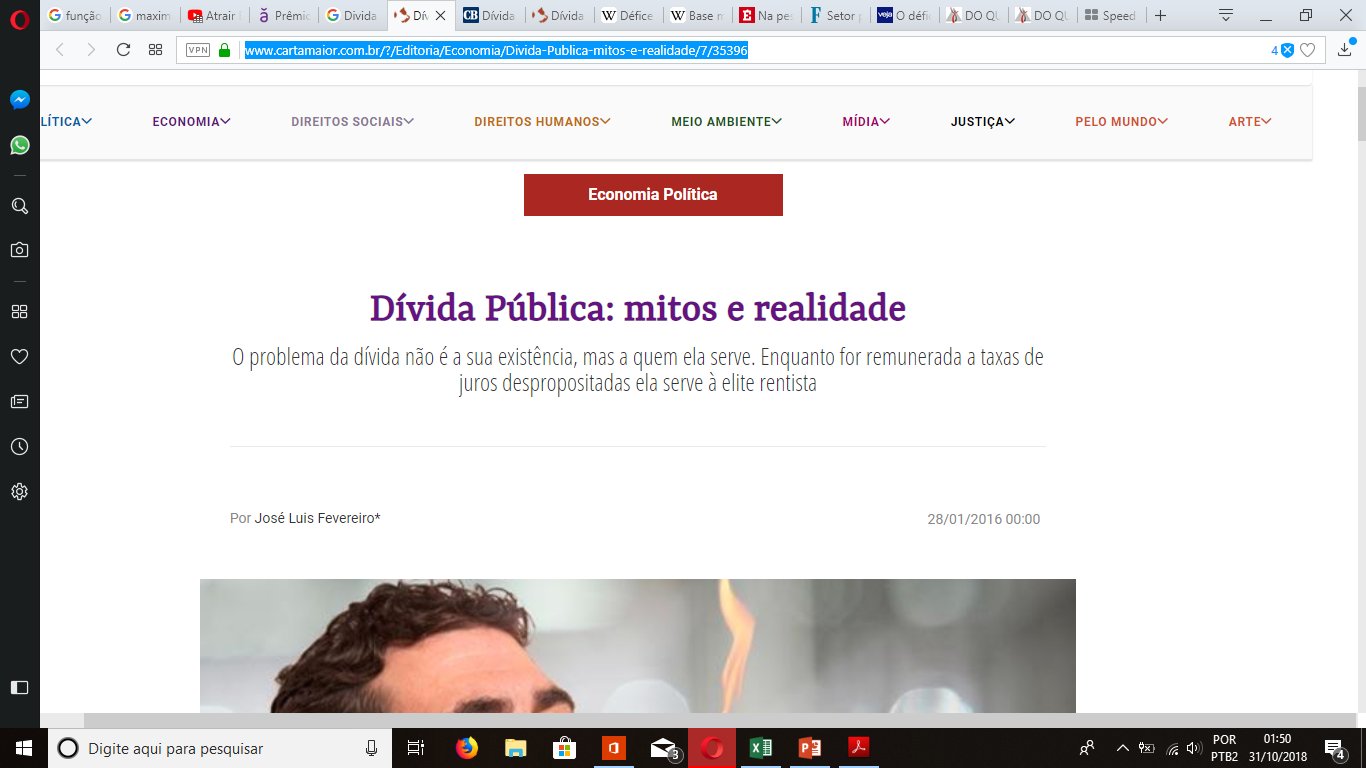 https://www1.folha.uol.com.br/mercado/2018/10/setor-publico-tem-deficit-primario-de-r-246-bi-em-setembro-pior-que-expectativa.shtml
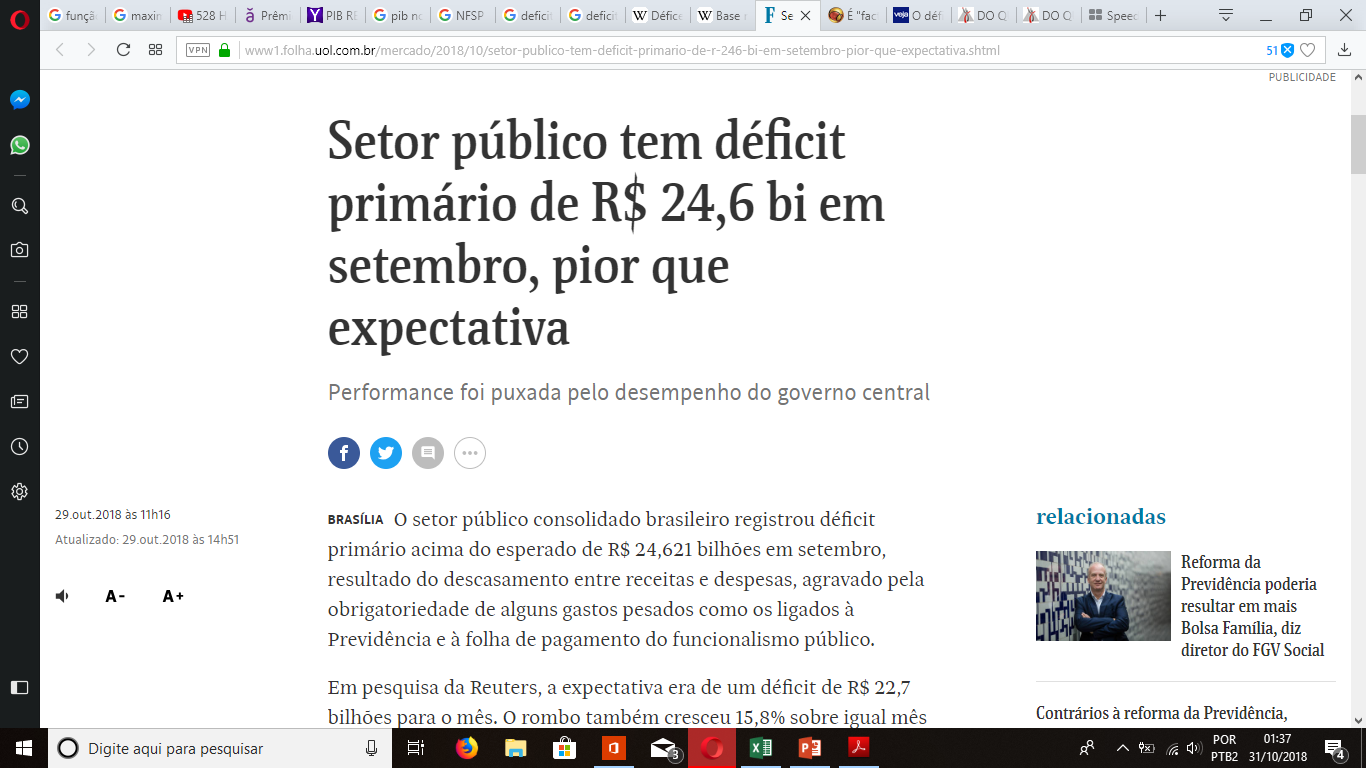 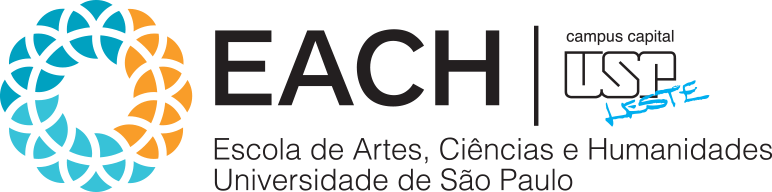 2.
https://noticias.uol.com.br/politica/eleicoes/2018/noticias/2018/10/28/paulo-guedes-economista-bolsonaro.htm
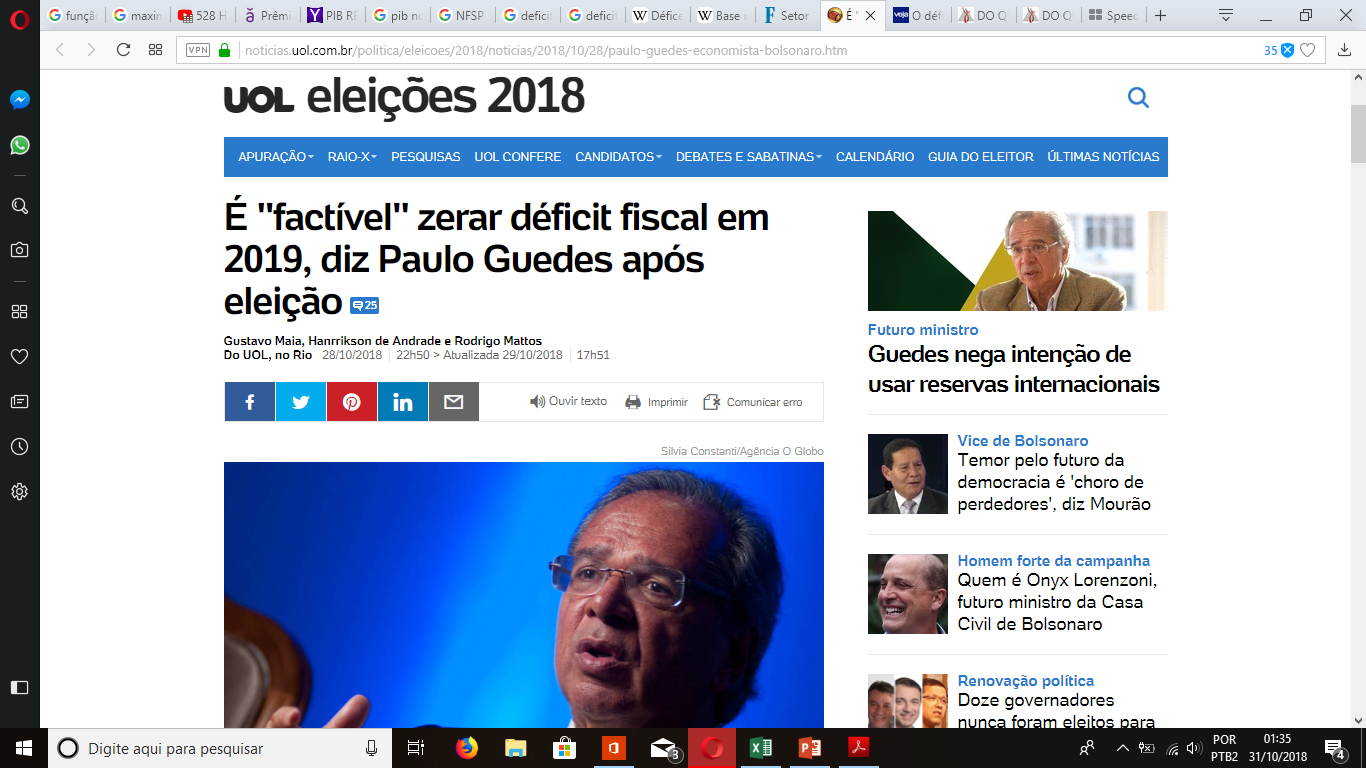 http://agenciabrasil.ebc.com.br/economia/noticia/2018-07/aumento-da-divida-publica-desafia-proximo-presidente
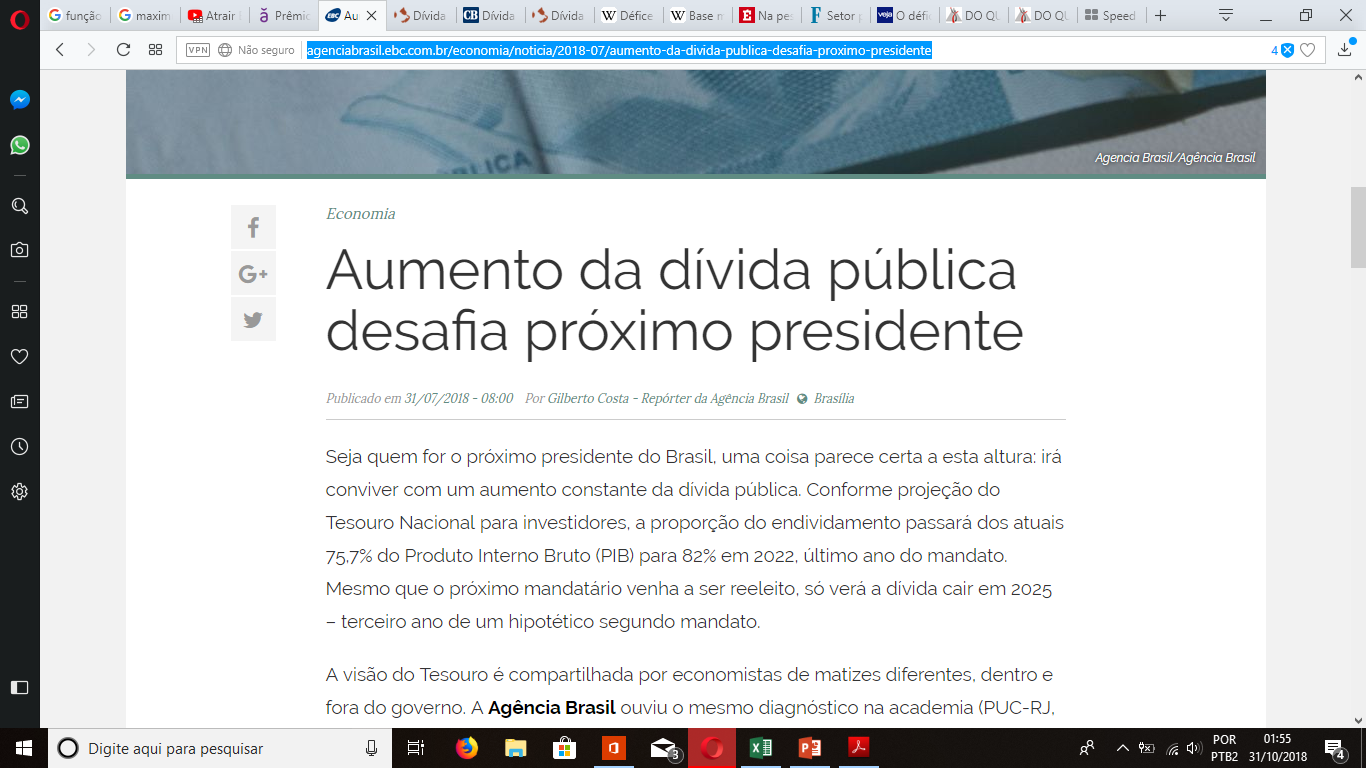 https://www.cartamaior.com.br/?/Editoria/Economia/Divida-Publica-mitos-e-realidade/7/35396
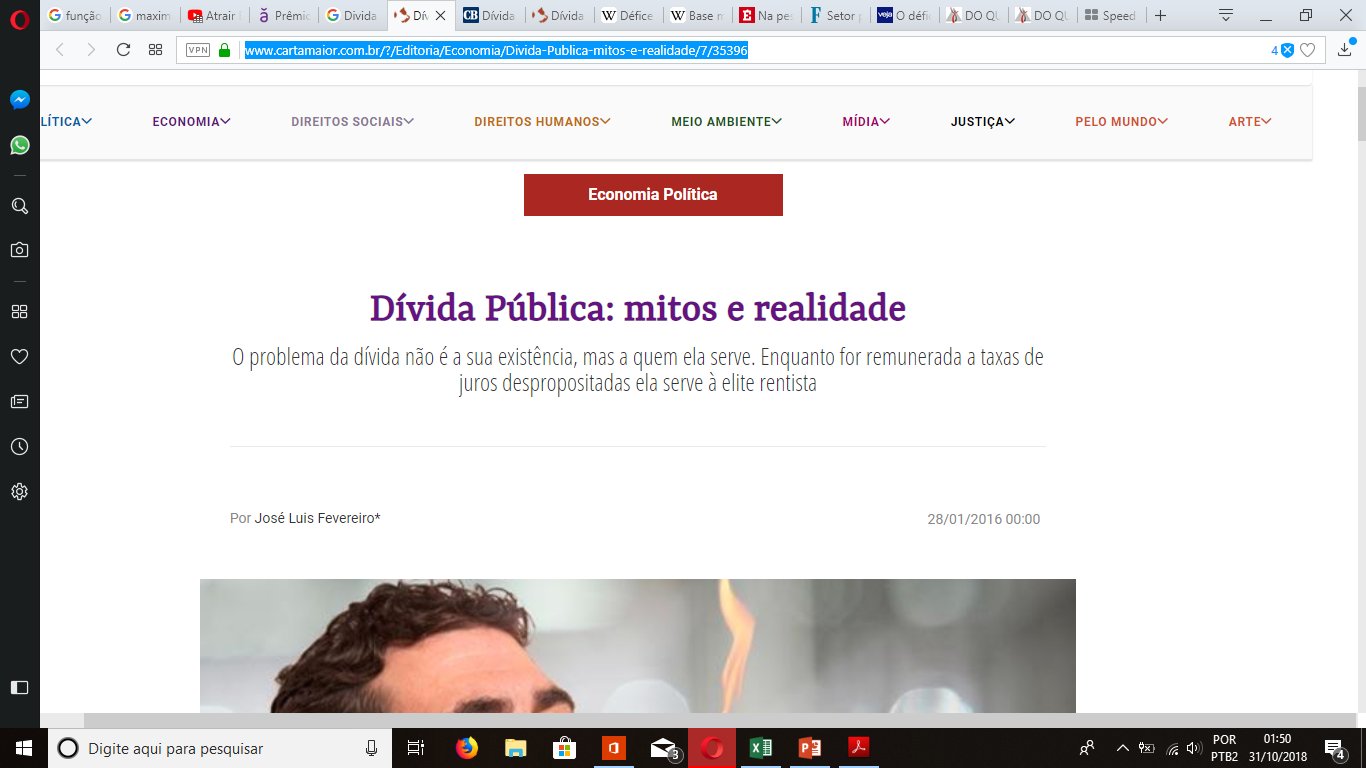 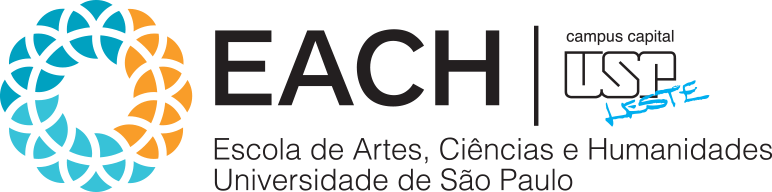 http://terracoeconomico.com.br/entendendo-divida-publica-brasileira
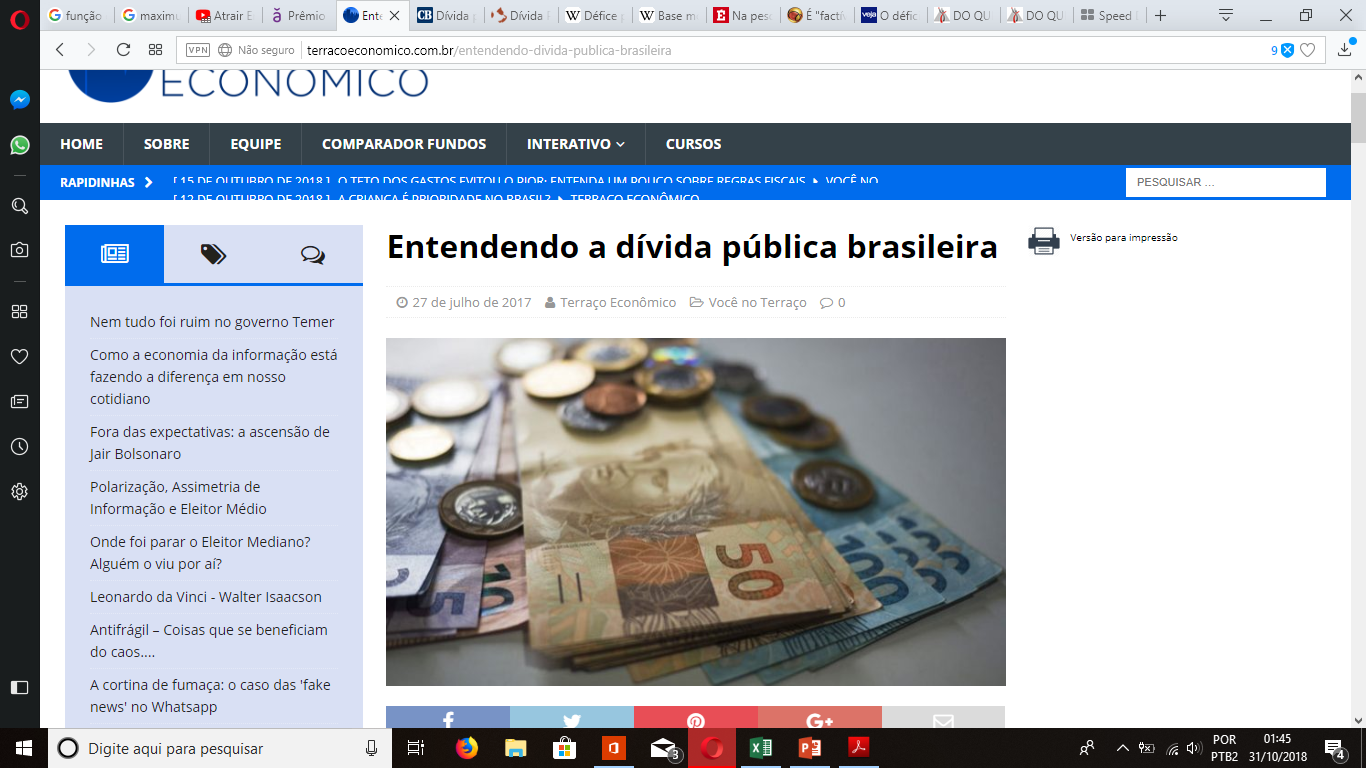 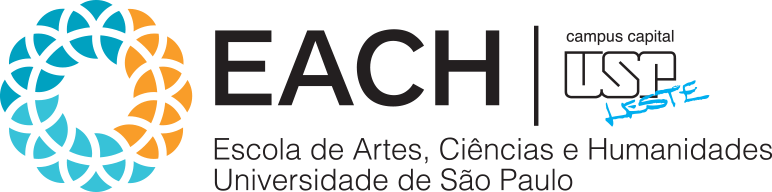 Grupo 1 apresenta
	Grupo 2 pergunta ao grupo 1
	Grupo 3 comenta a resposta


Grupo 2 apresenta
	Grupo 3 pergunta ao grupo 2
	Grupo 1 comenta a resposta


Grupo 3 apresenta
	Grupo 1 pergunta ao grupo3
	Grupo 2 comenta a resposta
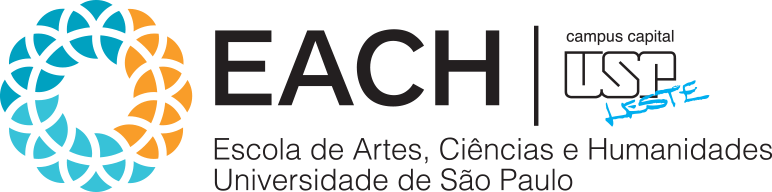 Economia para Computação

Lista de Exercícios 8 – Macroeconomia

Parte I
Com base nos textos discutidos em sala de aula responda:

1 – Diferencie dívida bruta e dívida líquida.
2 – Como se desenvolvem as dívidas brutas e líquidas?
3 – Diferencie as duas abordagens da dívida pública apresentadas.
4 – Qual a função da dívida pública, de acordo com as óticas apresentadas?
5 – O que investidores e cidadãos esperam do fluxo, do uso, do endividamento público?
6 – Por que razão países ricos possuem elevada razão dívida pública / PIB e países emergentes uma menor razão?
Balanço de Pagamentos
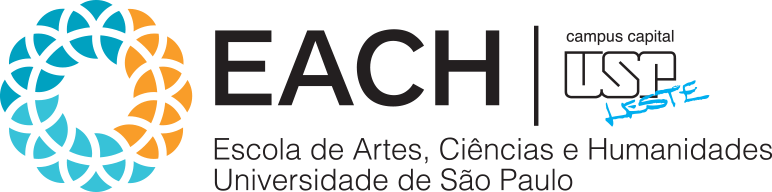 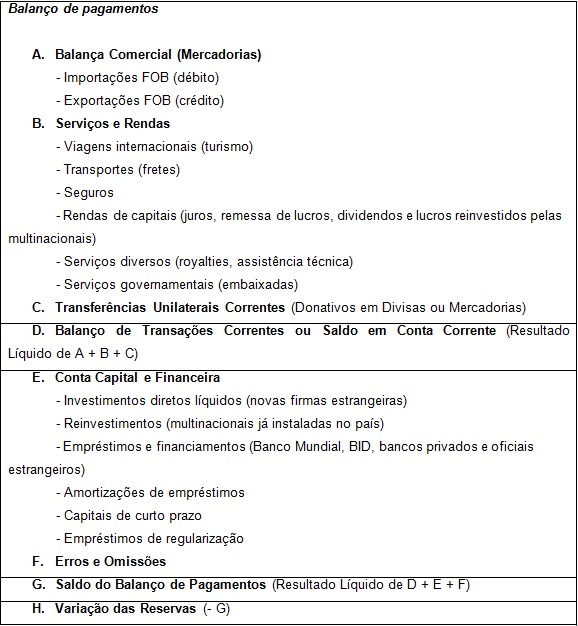